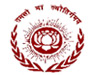 Dr. MCRHRDIAP87th  FOUNDATION COURSE
Public Policy AnalysisNational Policy on Tribals
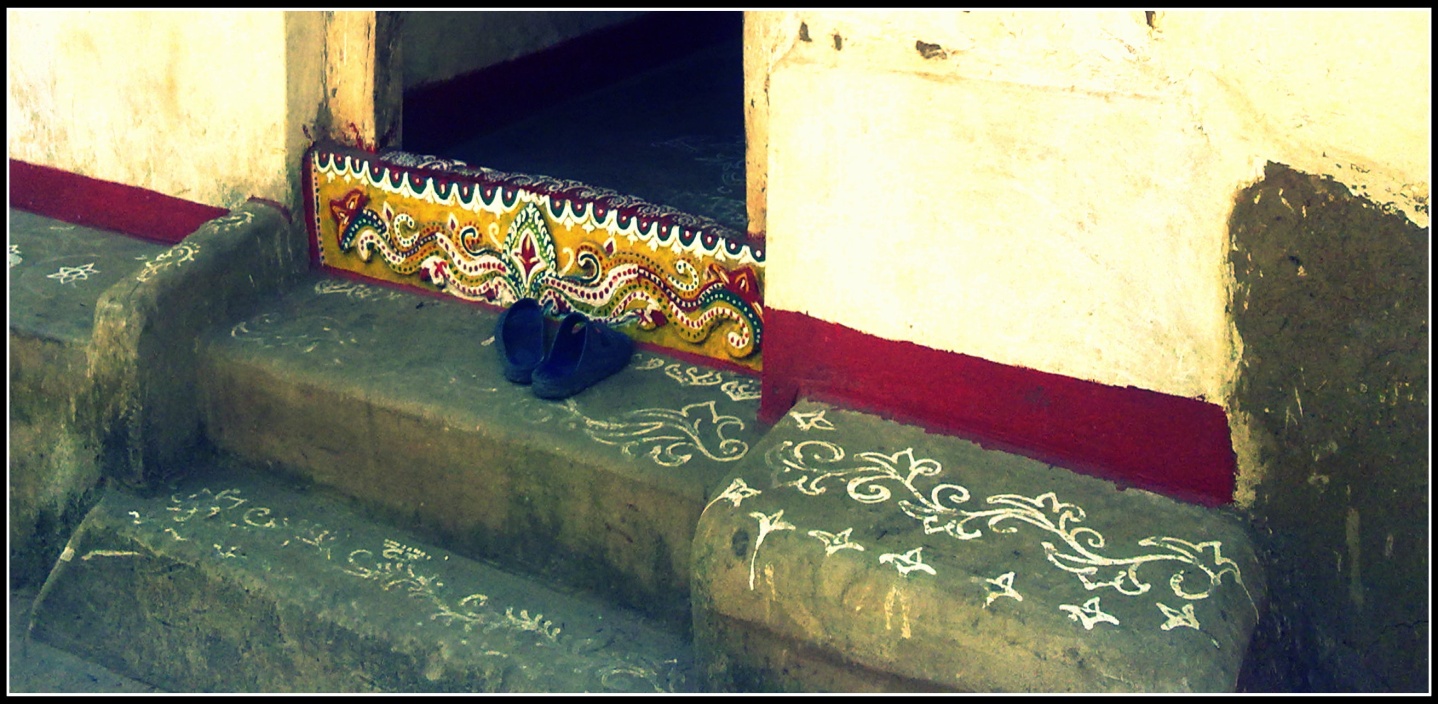 Group Number 15: Members
Sri Tulsi Das
Ms. Akansha Aggarwal
Sri Deepak Ranjan
Sri Somendu Kumar Dash
Sri Abhishek Yadav
Sri Gudimella Pawan Kumar 
Sri Vikram Tanwar
Sri Shravan Ram
Sri Prabhat  Bhaskar
Sri Anil Patel
India’s Tribal Heritage
Why a National Policy?
Problems:
Policy Objectives:
Key Elements
Continued…
Stakeholders in the policy:
Tribal Community .

Ministry of tribal Affair.

Ministry of Environment and Forest.

Various other Ministries and Departments.

NGOs and Civil Societies. 

Media.

Citizens of India
Tribes and Forest
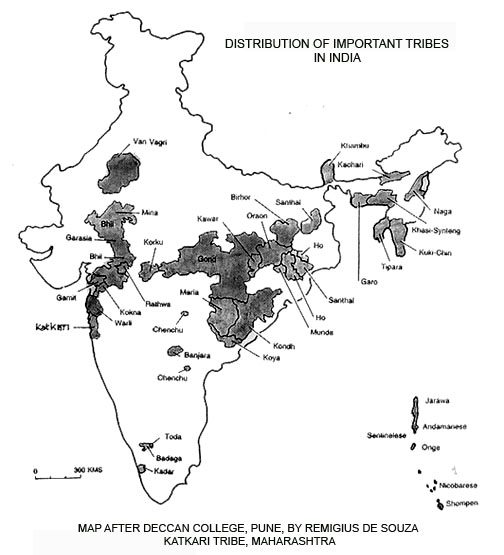 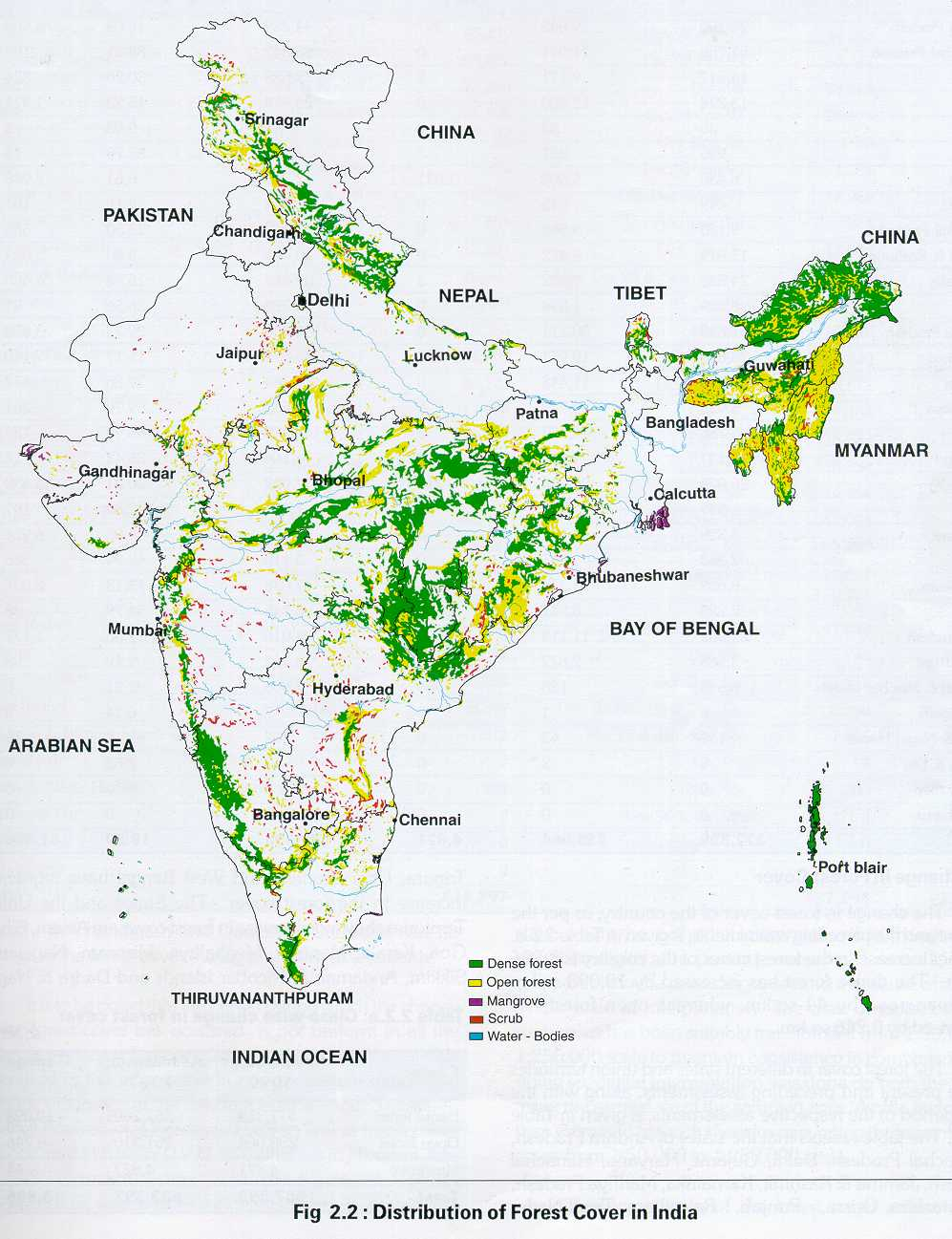 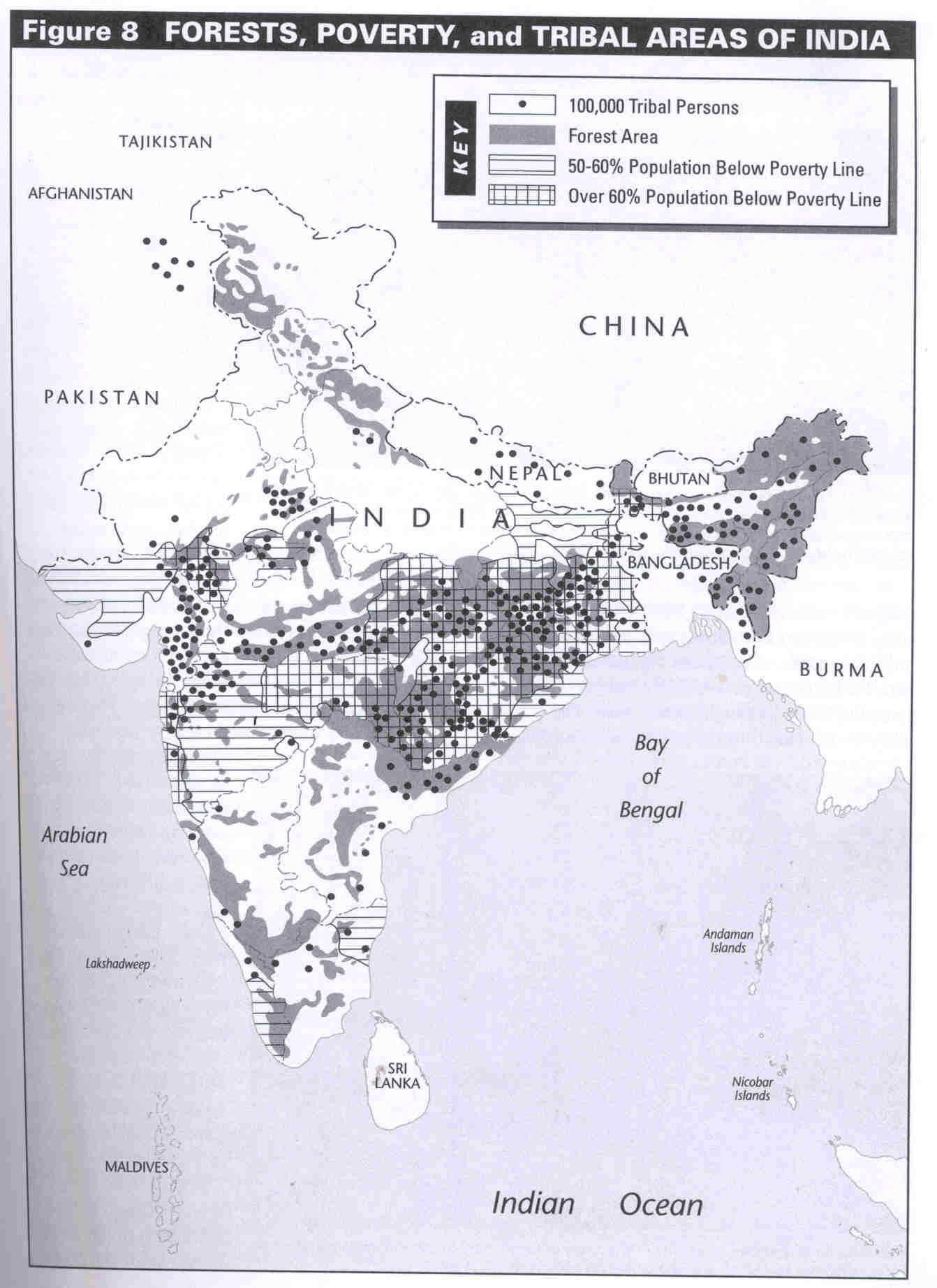 9
National Forest Policy
In one of the objective- Creating a massive people's movement with the involvement of women, for achieving these objectives and to minimise pressure on existing forests.

Right and concession – people living near the forest area
Tribal People and Forests
Symbiotic relation between forest and tribal 
Contractor should be replaced by tribal cooperative, government corporation
Institutional arrangement for NTFP collection
Development of Forest villages
Family oriented scheme
Integrated development scheme
JFM TRIANGLE
FD
FD
JFM
NGO
FD
PEOPLE
NGO
PEOPLE
forest
NGO
PEOPLE
Is Joint Forest Management(JFM) relevant?
JFM
The Forest Rights Act 2006 (Scheduled Tribes and Other Traditional Forest Dwellers (Recognition of Forest Rights) Act)
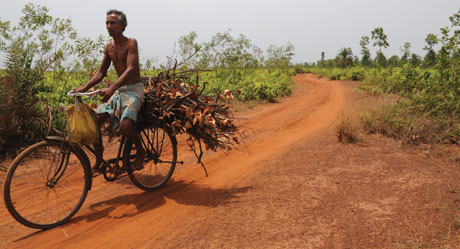 Peoples perception Now a days
Government funding also depends upon your perception.
Government has to make policy to satisfy them
Source-Mr Rakesh Sharma(IFS),IIT Delhi Registrar
ROLE OF NGOs
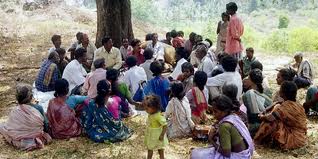 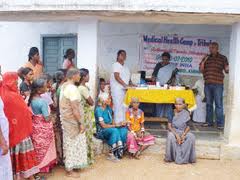 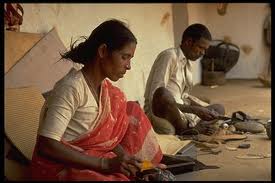 ROLE OF MEDIA
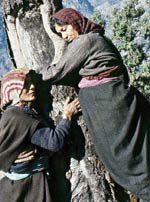 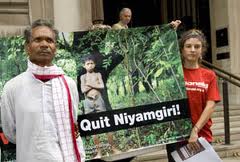 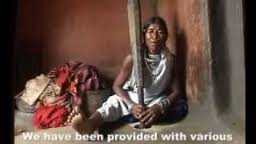 Role of Civil Society
Collaborate with the Environmental Movements in India and around the world since Man and Nature are intrinsically related and Tribes understand its true essence.

Creation of Social Capital through Community well-being and participation.

Effective implementation of Schedule V and VI provisions in creation of self governing bodies for tribal and hill region residents.

Promotion of sports like Hockey and Archery (with huge government support) where the true genius of the Tribals lie.

Bring in a debate in policy circles about Development-Displacement, Growth-Happiness, Profits-Sustainability.
TRIBAL POLICY: INDIA AND WORLDINTERNATIONAL PERSPECTIVE
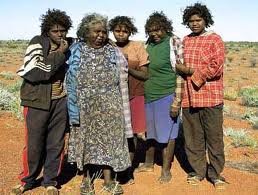 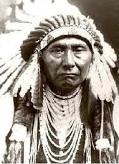 In Australia, after years of conflict of the whites with the Aborigines, the constitution has provided for fundamental right of Aborigines to retain their racial identity and traditional lifestyle. Self-Determination through Bottom-Up Policy formulation is top priority.

Aboriginal Land Rights (Northern Territory) Act 1976, along with Aboriginal Development Commission was established in 1980.

NGOs dealing with include land councils, incorporated community support groups, child care agencies, alcohol rehabilitation services, medical services, hostels, legal services and cultural organisations are increasingly getting more importance.

In USA, the policy parameters tended towards Isolation and Segregation.

Its only as recent as 1960s when full scale citizenship rights accorded to the Native Red Indians with slew of land allotment rights, provision of modern education, affirmative action in government services etc.
TRIBAL POLICY: INDIA AND WORLDINTERNATIONAL PERSPECTIVE
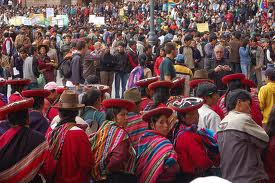 Under UN auspices, the Indigenous and Tribal Populations Convention 1989  envisage to:
Define tribes and indigenous people.

Makes governments responsible for developing, with the participation of the peoples concerned, co-ordinated and systematic action to protect the rights of these peoples and to guarantee respect for their integrity.

Indigenous and tribal peoples shall enjoy the full measure of human rights and fundamental freedoms without hindrance or discrimination. The provisions of the Convention shall be applied without discrimination to male and female members of these peoples.

Governments should ensure the effective protection with regard to recruitment and conditions of employment of workers belonging to these peoples, to the extent that they are not effectively protected by laws applicable to workers in general.
Analysis: Shift in Policy Approach
Policy Gaps:
‘One cap fit all’ policy

Security, Law & Order

Policy Formulation: Top- Down

Policy implementation: Lateral Horizontal 

Financial and resource feasibility not clarified in the policy

 No specification of Monitoring and Evaluation Process 

No Timeframe for Policy implementation
Suggestions….
Thank You